Image Analysis Algorithms for Crack Detection Using a Smartphone Mounted in a Car:
By: Akira DeMoss, Maggie Dalton, Modeste Kenne, and Nik Thota
Advisor: Halil Ceylan
Client: Bo Yang
Team Name: sdmay20-18
Website: http://sdmay20-18.sd.ece.iastate.edu/
[Speaker Notes: Akira DeMoss]
Project Vision
Problem: Gathering data about cracks/potholes found in roads is time consuming and often dangerous

Who does this impact?: Researchers

Our Goal: Remove the need for researchers to leave their vehicles to gather data

How: Use a smartphone mounted in a vehicle to gather and classify data using machine learning algorithms
[Speaker Notes: Maggie]
Conceptual Design Diagram
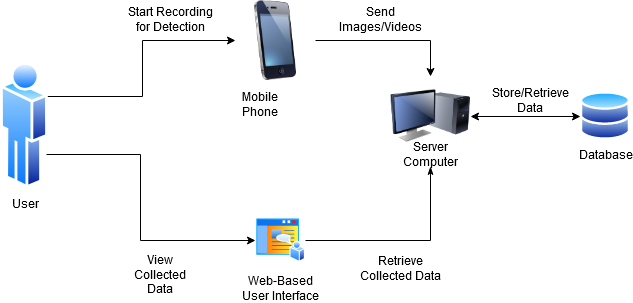 [Speaker Notes: Maggie]
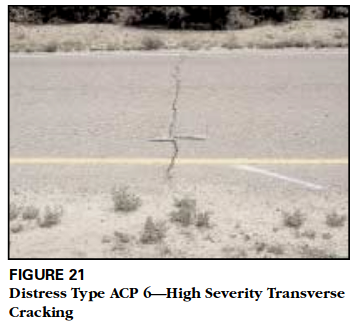 Requirements - Functional
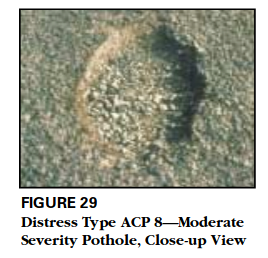 Detect and classify longitudinal cracks, transverse cracks, and potholes 
Save the location and images/videos of detected cracks or potholes
Require no additional interaction from the user after recording is initiated
Make the collected data available
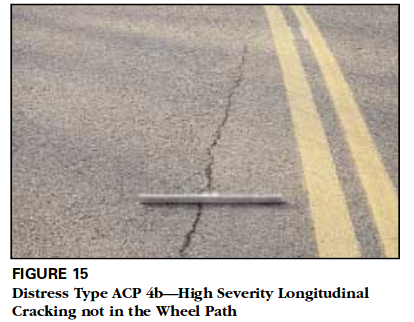 [Speaker Notes: Maggie]
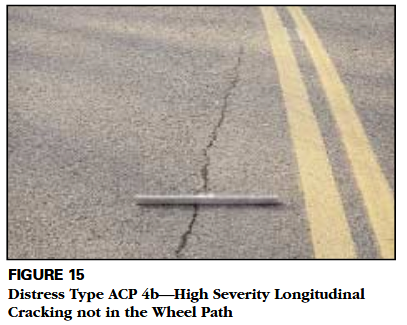 Requirements - Non-Functional
Be able to detect cracks/potholes on multiple road types
Be able to detect cracks/potholes at multiple speeds
Be able to detect and classify cracks/potholes in accordance to the Long-Term Pavement Performance Program (LTPP) distress manual
Asphalt Concrete-Surfaced Pavement
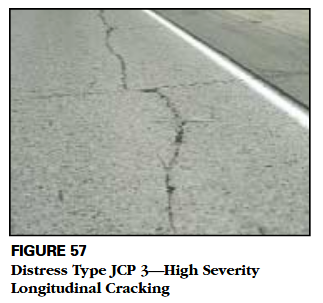 Jointed Concrete-Surfaced Pavement
[Speaker Notes: Maggie]
Constraints
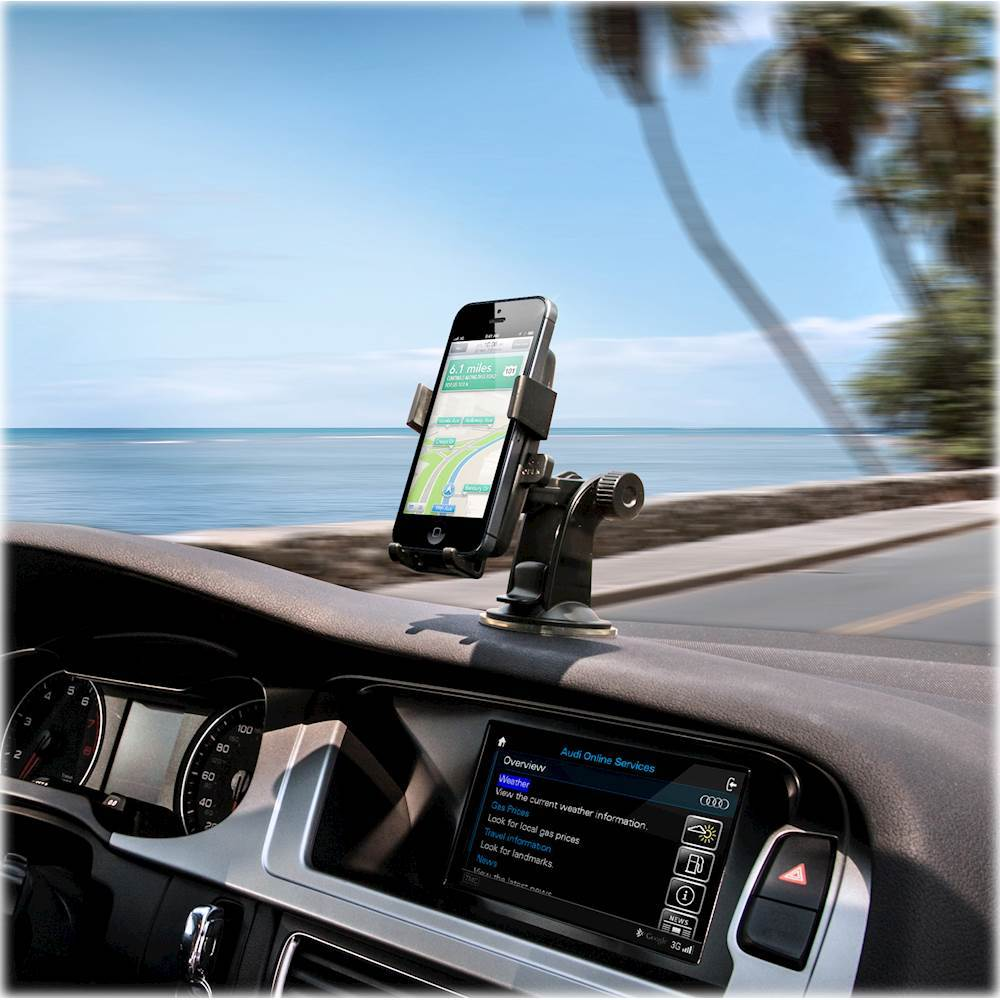 App must be functional on a standard mobile device mounted in 3rd party car mount
Simple to use by researchers, no prior knowledge required
Classification criteria must match the LTPP distress manual
[Speaker Notes: Maggie
Technical or other constraints]
Resources and Technology Considerations
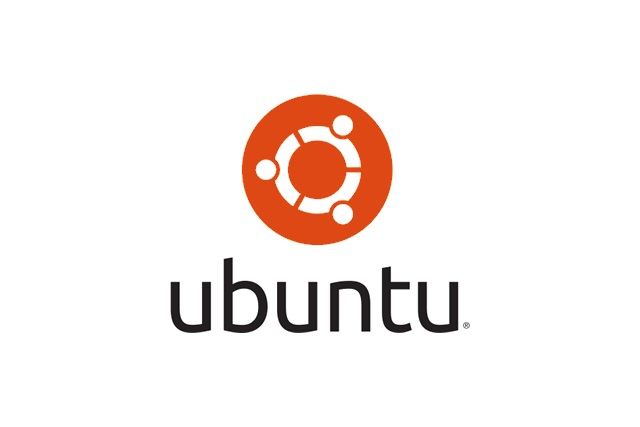 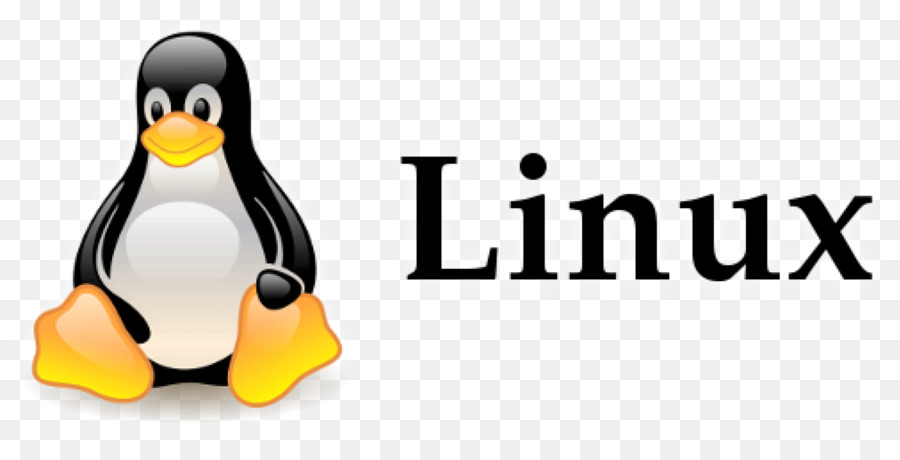 Operating System
Linux Ubuntu 18.04 LTS
Hardware / Firmware
GeForce 930MX Graphics Processing Unit (2GB), Compute Capability: 5.0
CUDA Driver
CUDA 9.0 + cuDNN v7.3.0
Third Party Software 
OpenCV 4.0.0
Tensorflow r1.12
Darknet (Framework)
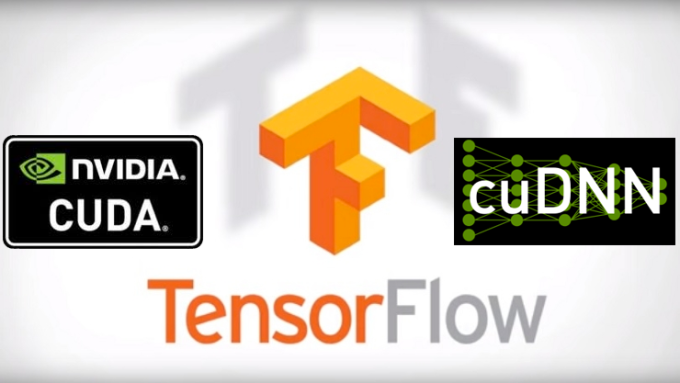 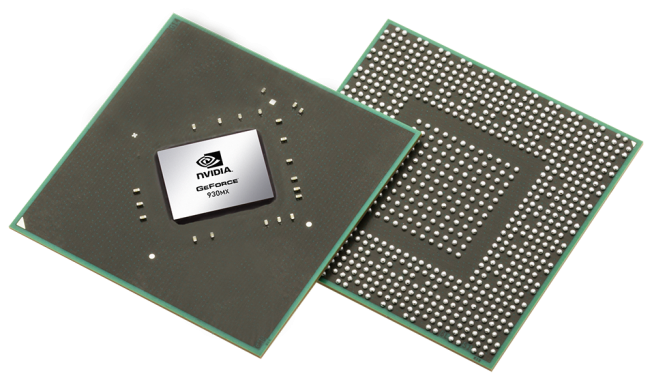 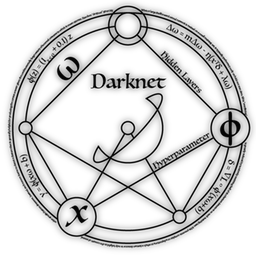 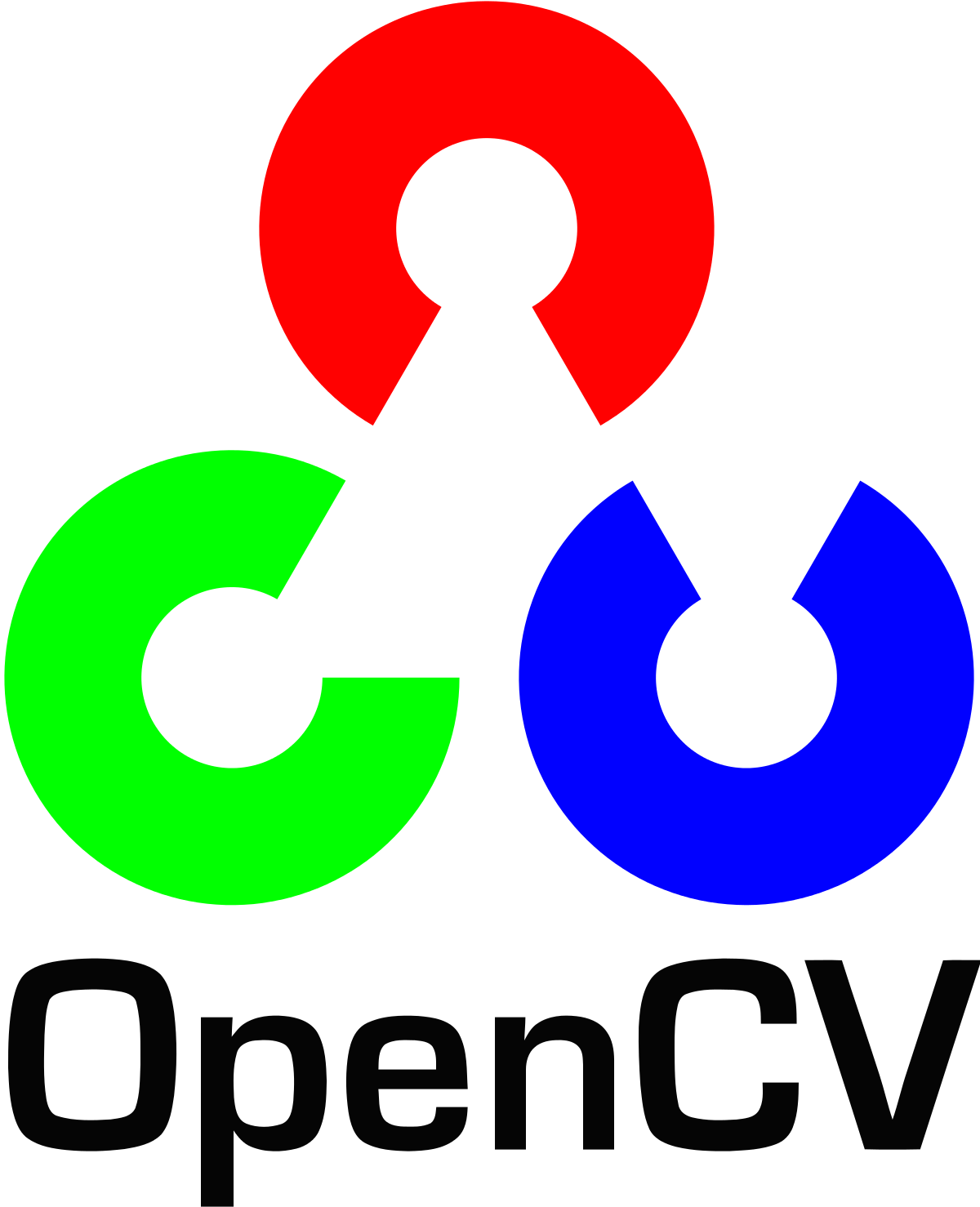 [Speaker Notes: Akira]
Technology Considerations - Why?
Operating System
Active community of support.
Easy install dependencies via package manager.  
Hardware / Firmware
GPU can run thousands of concurrent threads
Exponentially faster training time with GPU vs CPU
Third Party Software 
Tensorflow r1.12 will be used for training object detector for Android
Darknet (Framework) server-side object detection
OpenCV - visualize bounding box predictions
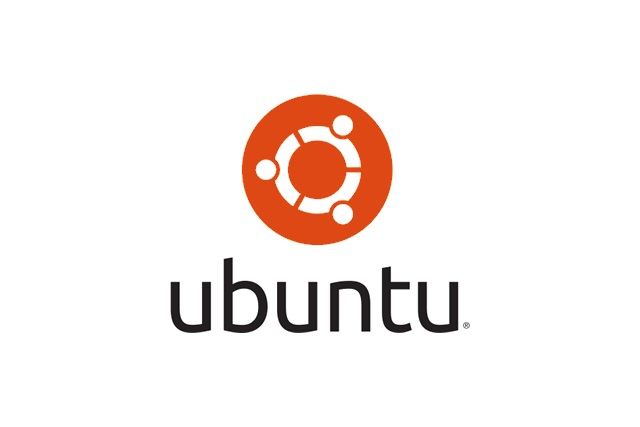 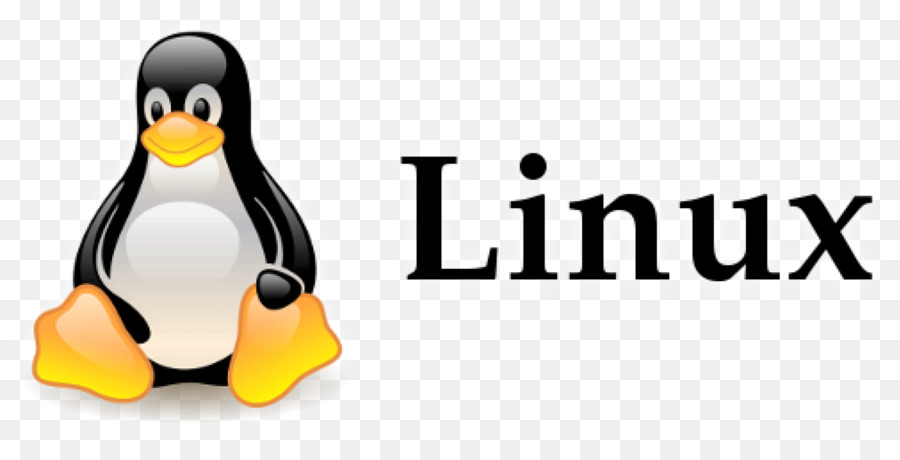 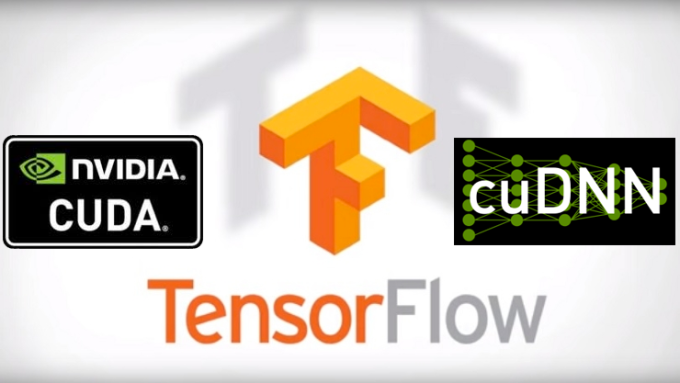 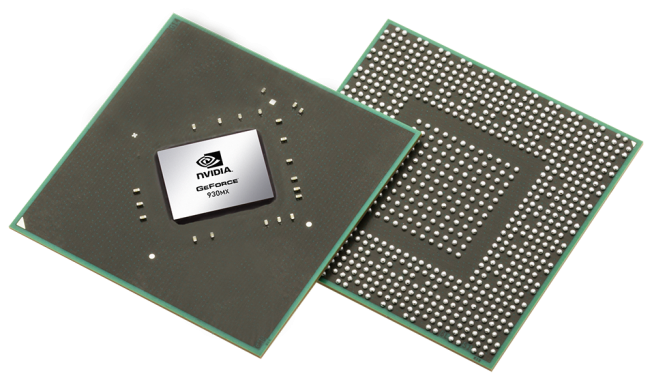 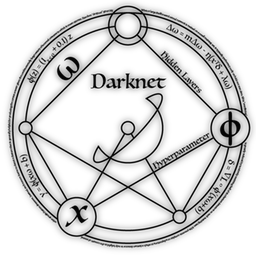 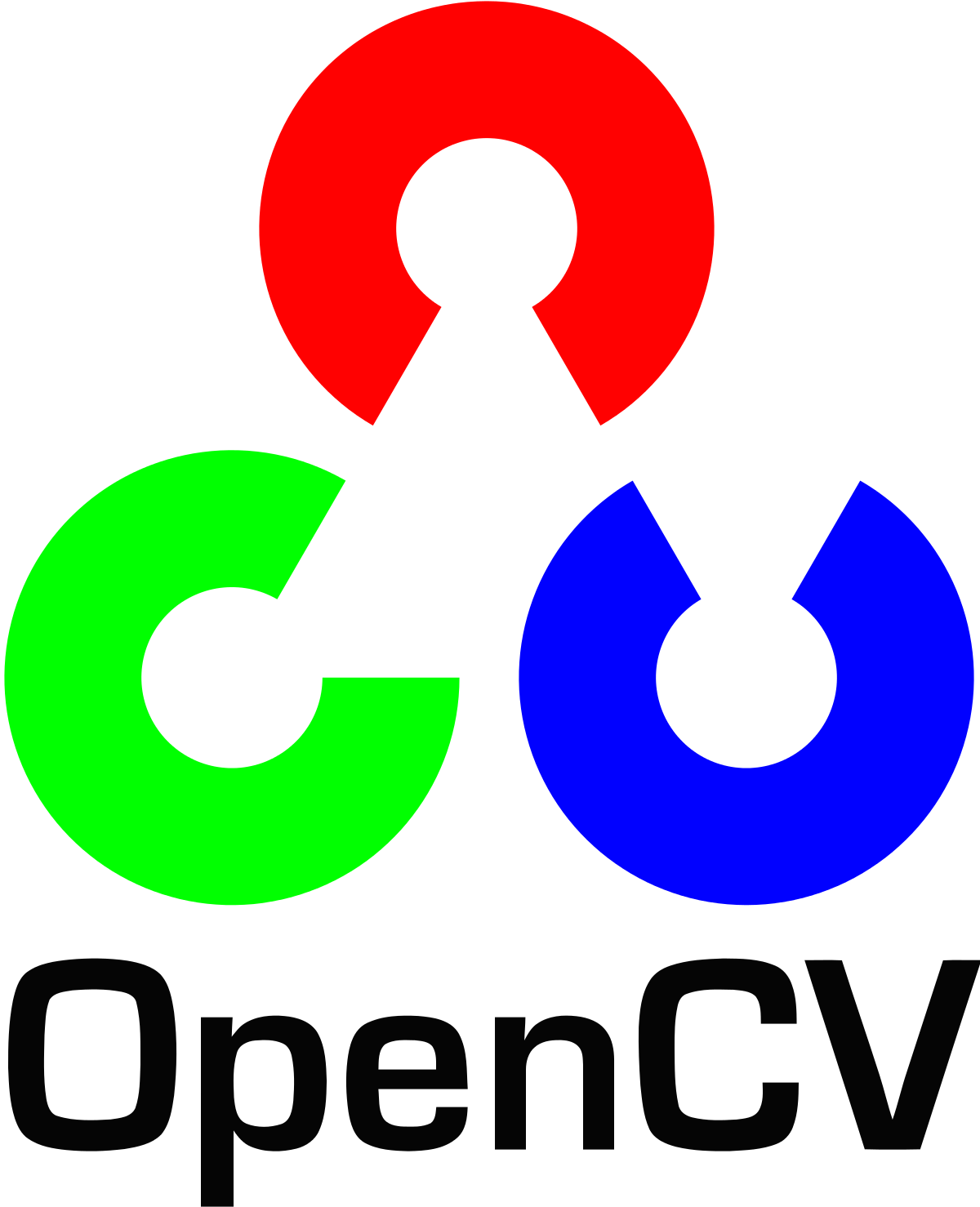 [Speaker Notes: Akira]
Project Plan - Market Survey
Previous Work
Object detection algorithms have been successful for recognizing road damage. 
Previous work can detect various road anomalies including alligator cracking, crosswalks, etc.
Previous work utilized semantically segmented methods, bounding box detections, and generative adversarial networks.
Our Proposed Solution
Additionally will detect severity level of each crack
Store GPS location of each crack
Use a combination of object detection on mobile device and server-side (IoT)
.
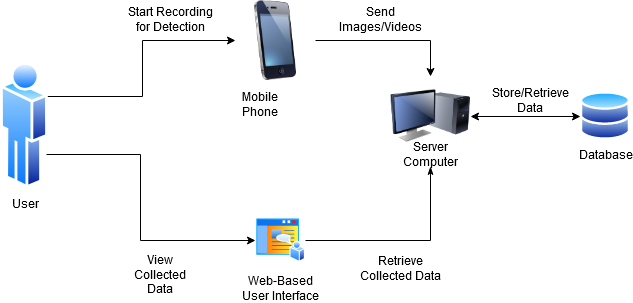 Figure 1. Proposed Solution
[Speaker Notes: Akira Demoss]
Project Plan - Risks
Risk Evaluation
Assessment Overview: high risk, high reward project

Risk 1: Lack of Resources
Risk Reduction: Develop early, checkout SSG laptops
Risk 2: Challenging Development Environment
Mitigation: Extensively document installation steps, track issues using GitLab issue tracker.
Risk 3: Lack of Domain Expertise
Mitigation: Do an extensive literature review, implement an agile workflow and be open to design changes
Risk 4: Lack of Resources for server-side detection
Mitigation:  Request additional resources from advisor.
Table 1. Risk Evaluation
[Speaker Notes: Akira Demoss]
Project Plan - Workflow
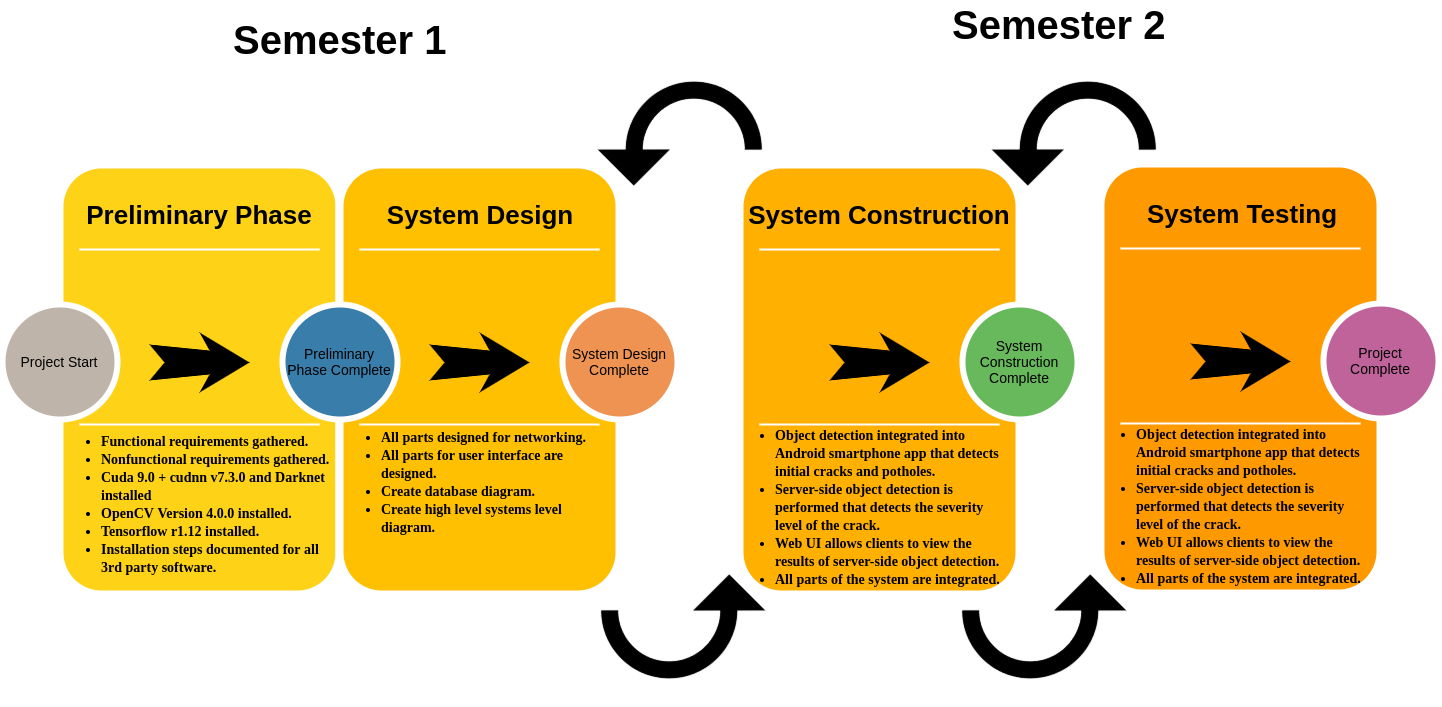 [Speaker Notes: Akira Demoss]
Project Plan - Milestones
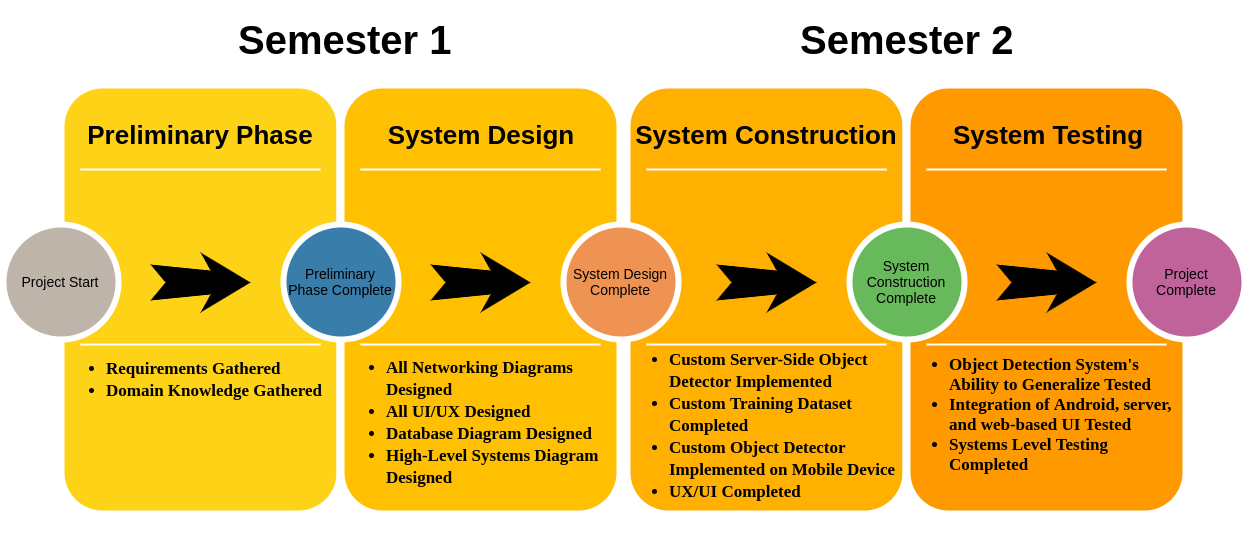 [Speaker Notes: Akira Demoss]
System Design - Overview
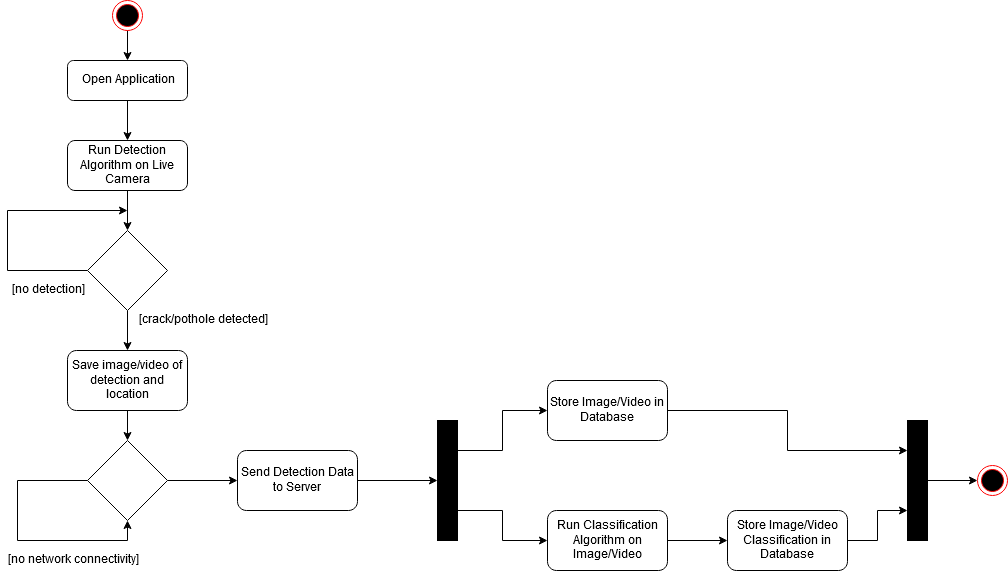 [Speaker Notes: Nik
Our system is comprised of a mobile interface, which runs the detection algorithms on the love camera. It runs this continuously until a crack or pothole is detected. Once one is identified, it will snap a picture of the crack along with its GPS location and send it to the server. Of course, if there is not network connection, the image will not be able to go through to the server. The snapshot will be run through the classification algorithm and stored alongside its classification.]
System Design - Android
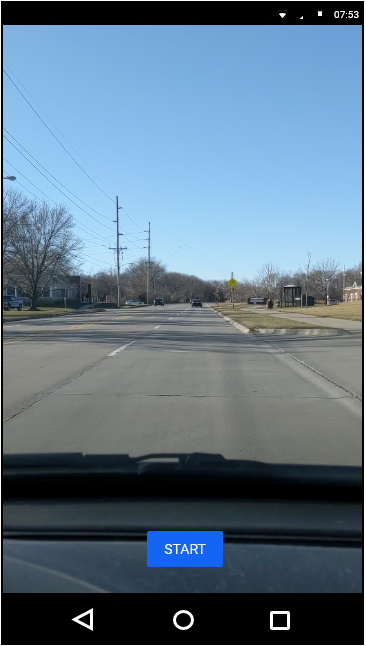 Use back-camera for recording images/videos
Utilize TensorFlow Lite and NNAPI to make inferences with a trained YOLO model
Send images/videos with Volley library
Get location data with Google location API
[Speaker Notes: Maggie]
System Design - Server
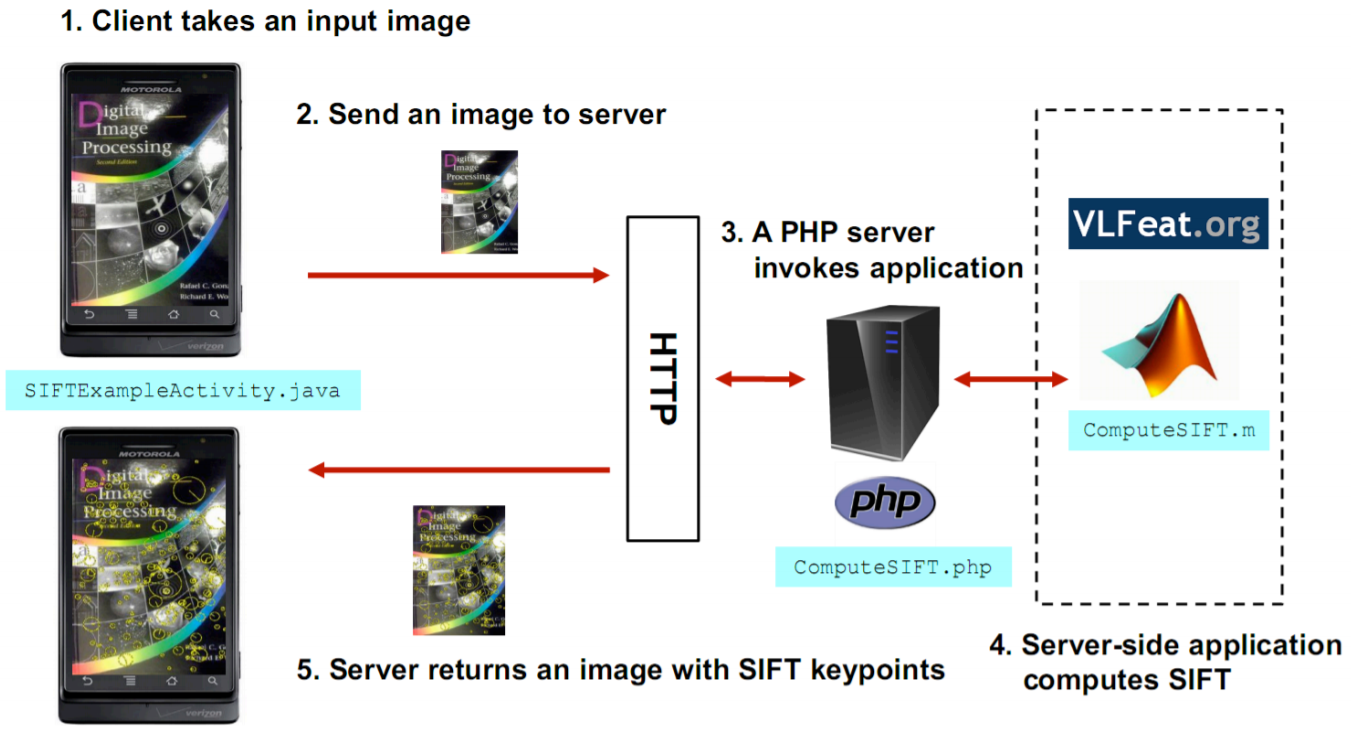 [Speaker Notes: Modeste
Uploading is done using Node.js with Multer and Express (Middleware that enables connection between client and server)
SIFT: Scale-invariant feature transform(Feature-based methods used for image matching)]
Prototype Implementation
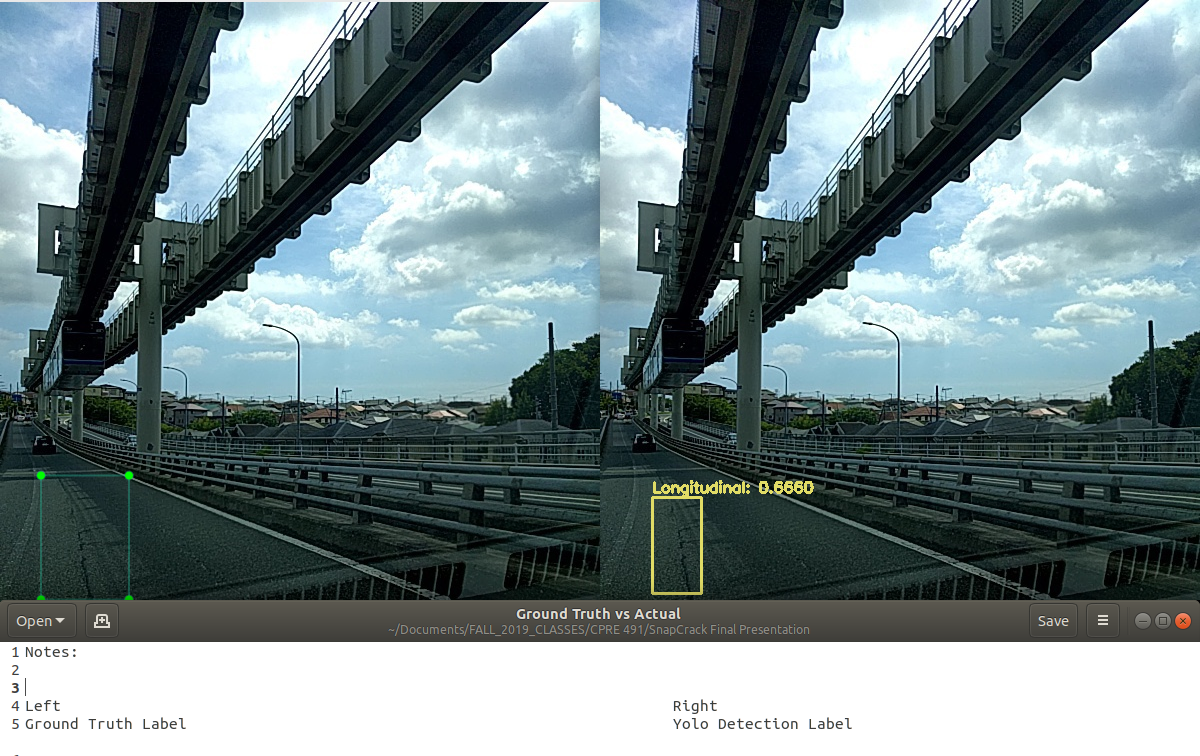 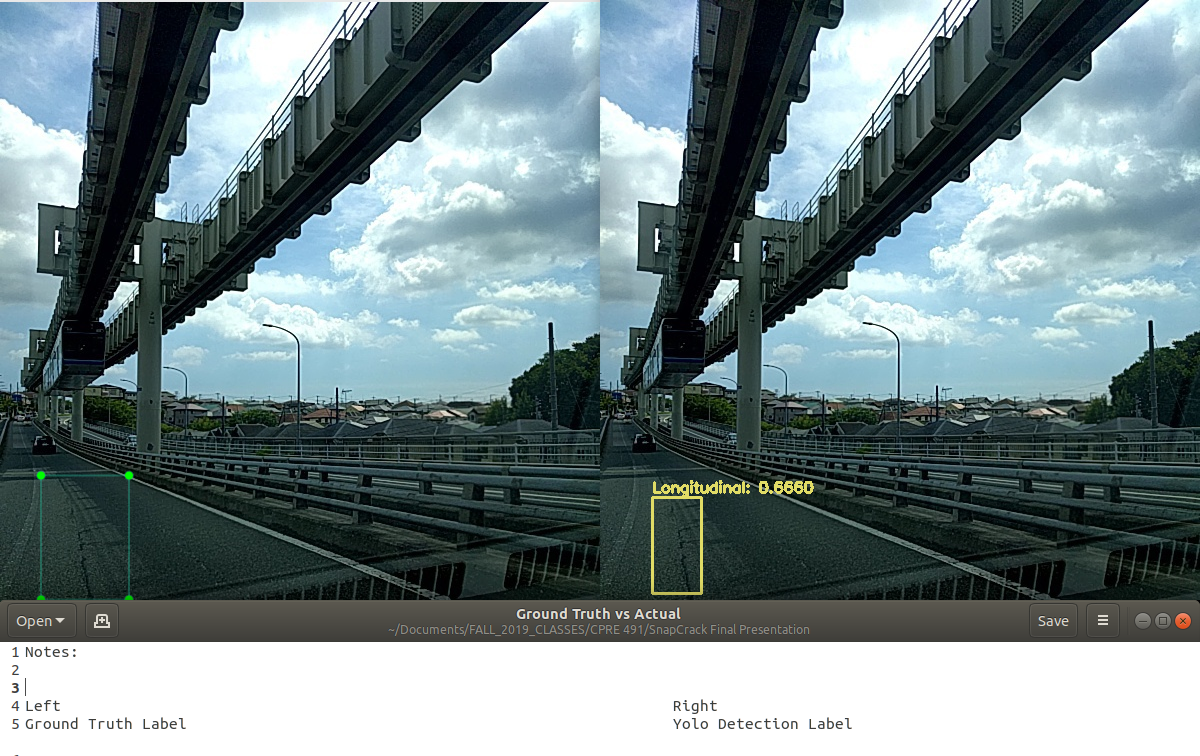 Figure 2. Ground truth label from image in Japaneese road damage dataset before training YOLOv2 weights and biases.
Figure 3. Bounding box generated  from inference
[Speaker Notes: Akira Demoss]
Prototype Implementation
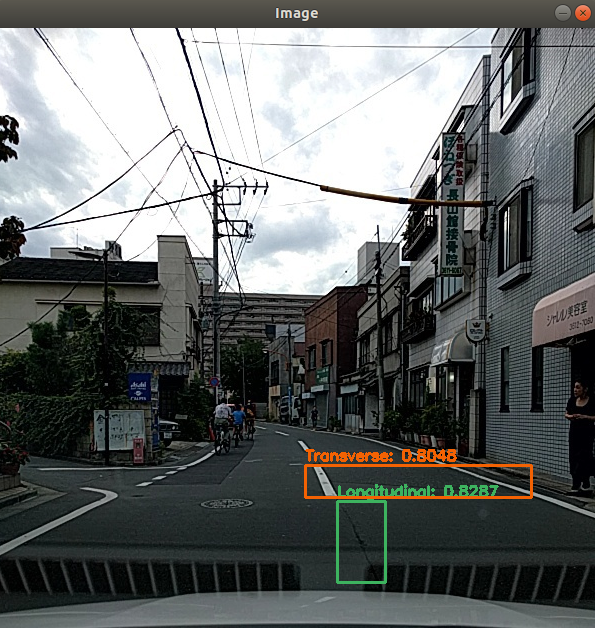 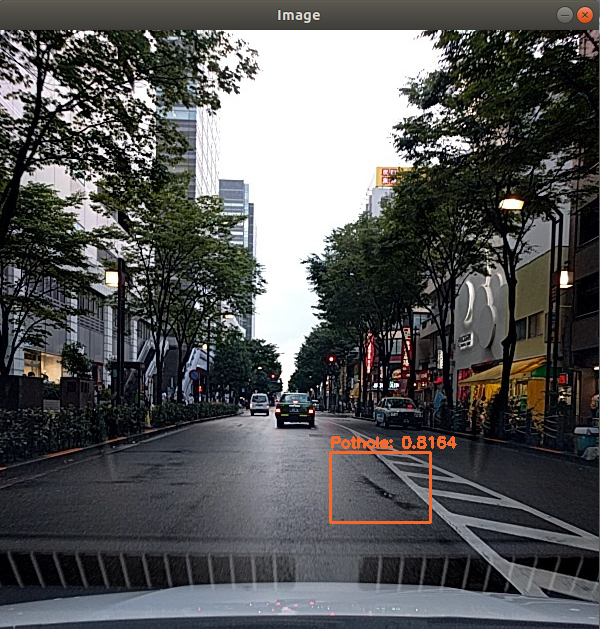 Figure 5. Custom trained YOLOv2-tiny weights and biases detect transverse and longitudinal cracks.
Figure 4. Custom trained YOLOv2-tiny weights and biases detect potholes.
[Speaker Notes: Akira Demoss]
Prototype Implementation - Real Time
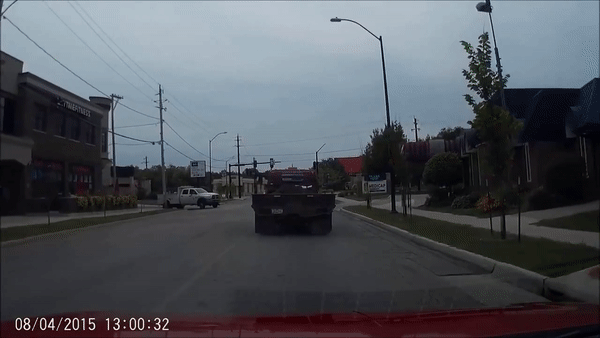 Figure 6. Custom Trained YOLOv2-tiny object detection running in real time.  Demonstrates the generalizablity of the Japaneese crack detection dataset.
[Speaker Notes: Akira Demoss]
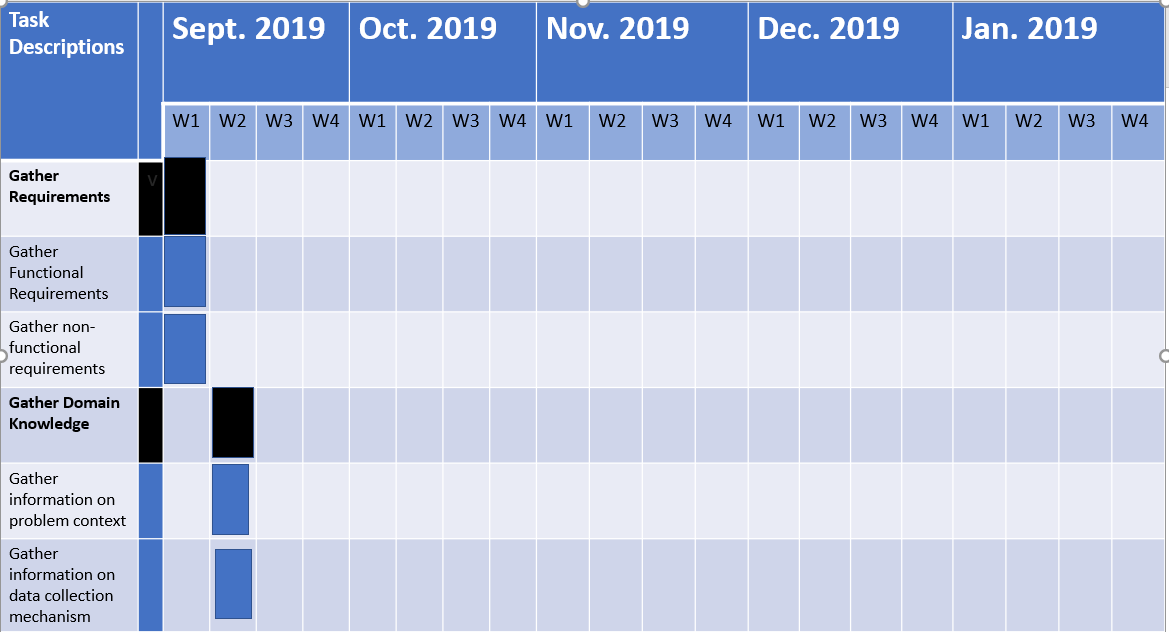 Fall Timeline
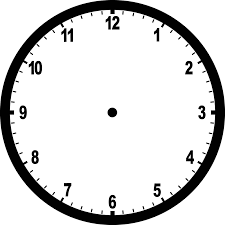 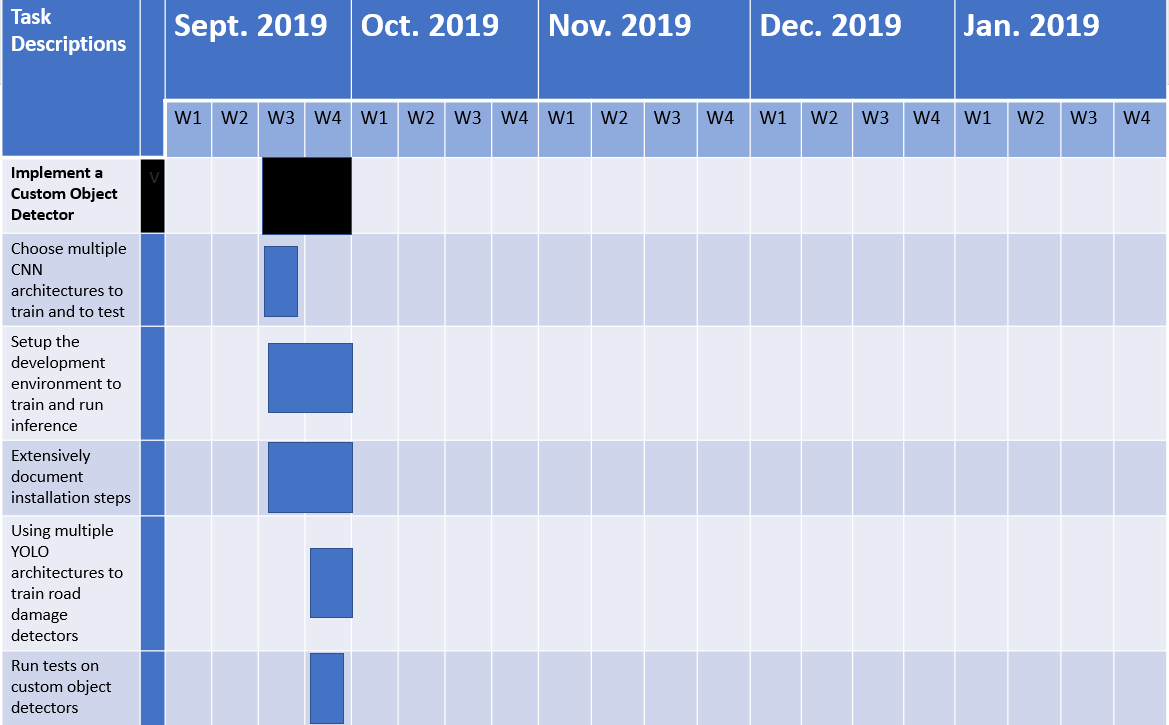 [Speaker Notes: This is a section of our gantt chart for our timeline of tasks. Following the agile model, the tasks in black are features of the application, and the ones in blue are user stories. For example, gathering requirements is a feature, and gathering functional requirements is a user story.]
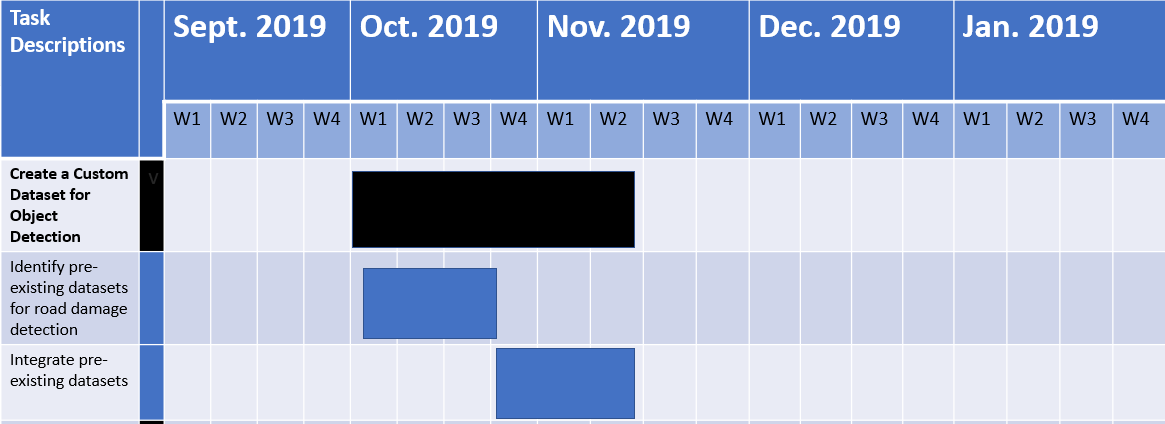 Fall Timeline
(cont.)
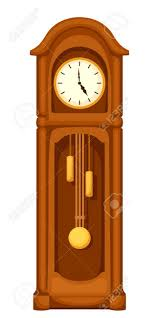 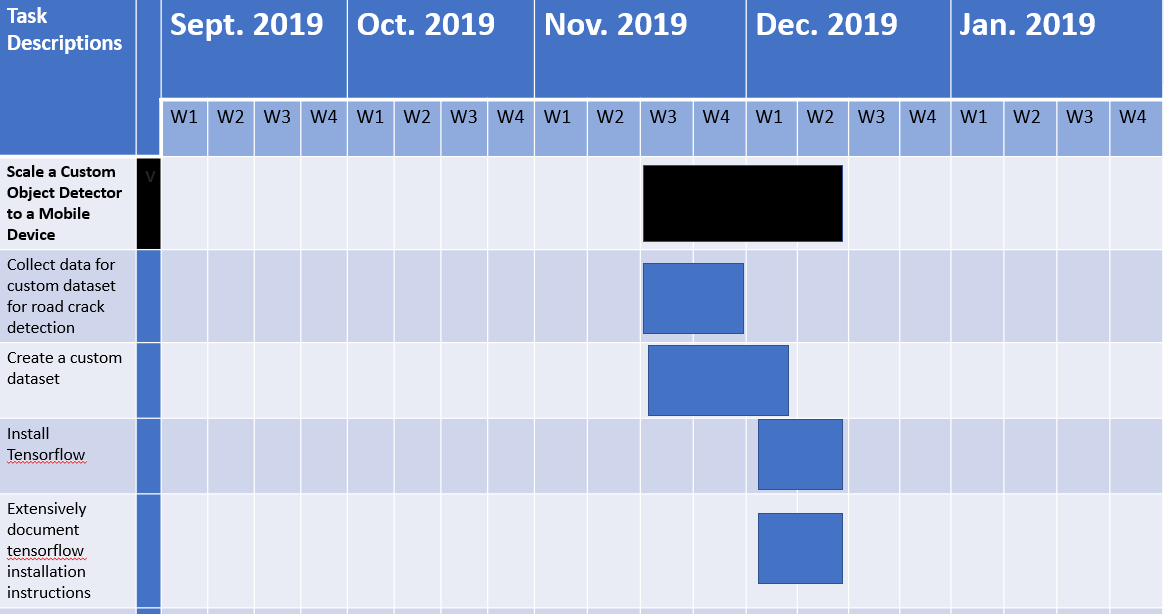 [Speaker Notes: Here is the rest of our timeline for the fall semester, which includes 2 more features and several user stories.]
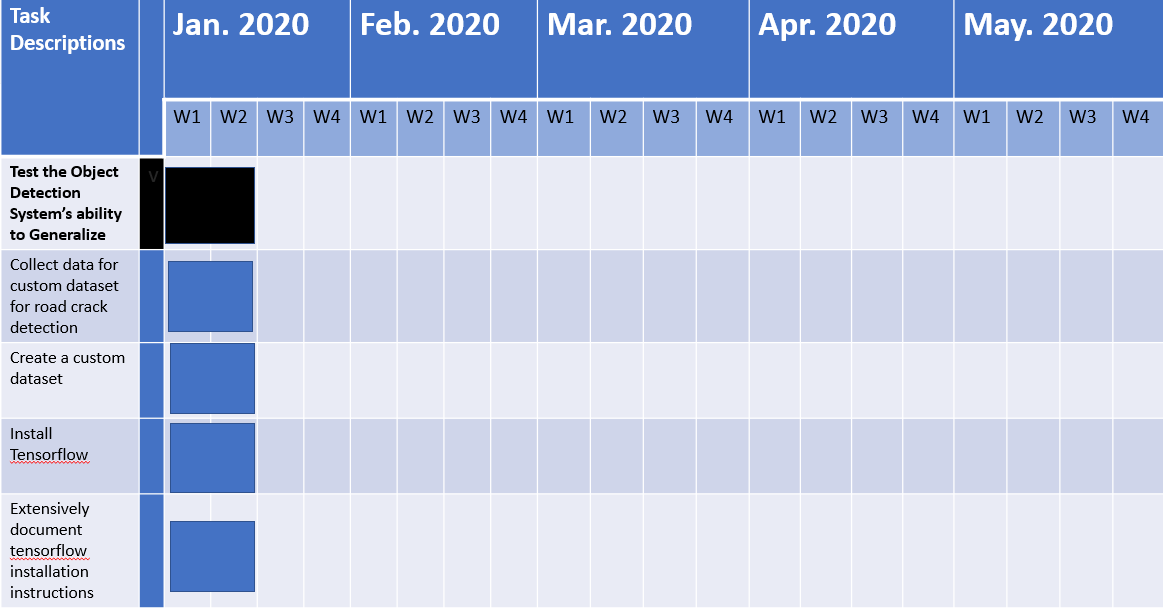 Spring Timeline
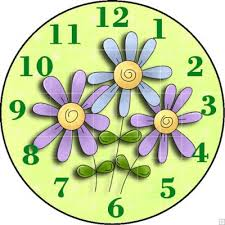 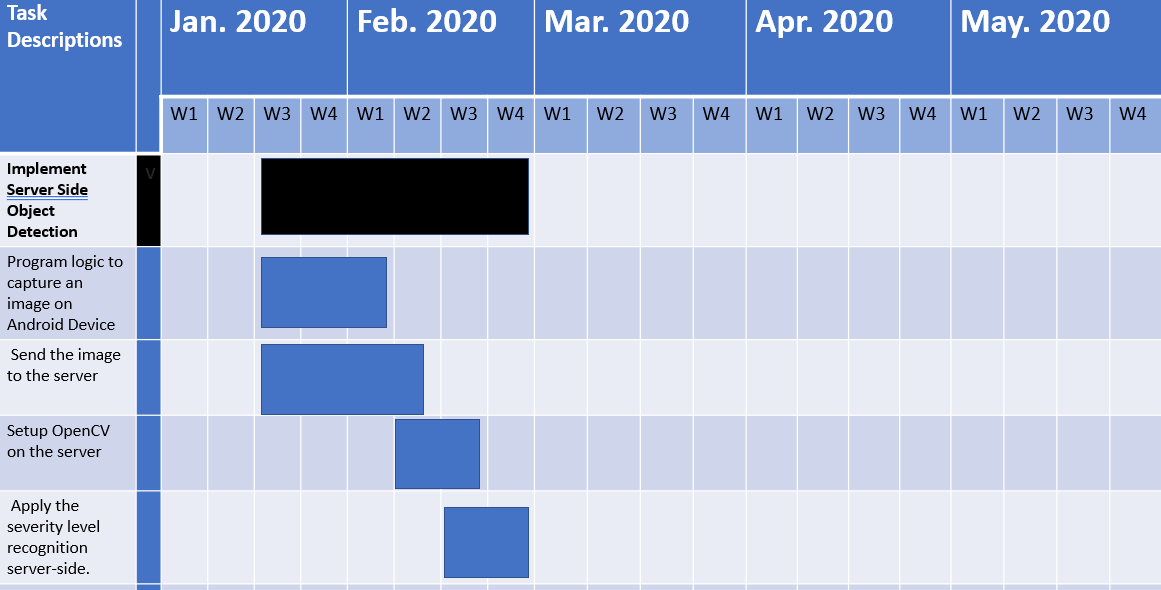 [Speaker Notes: Here is the first part of our spring timeline, which starts with testing and implementation of server side algorithms.]
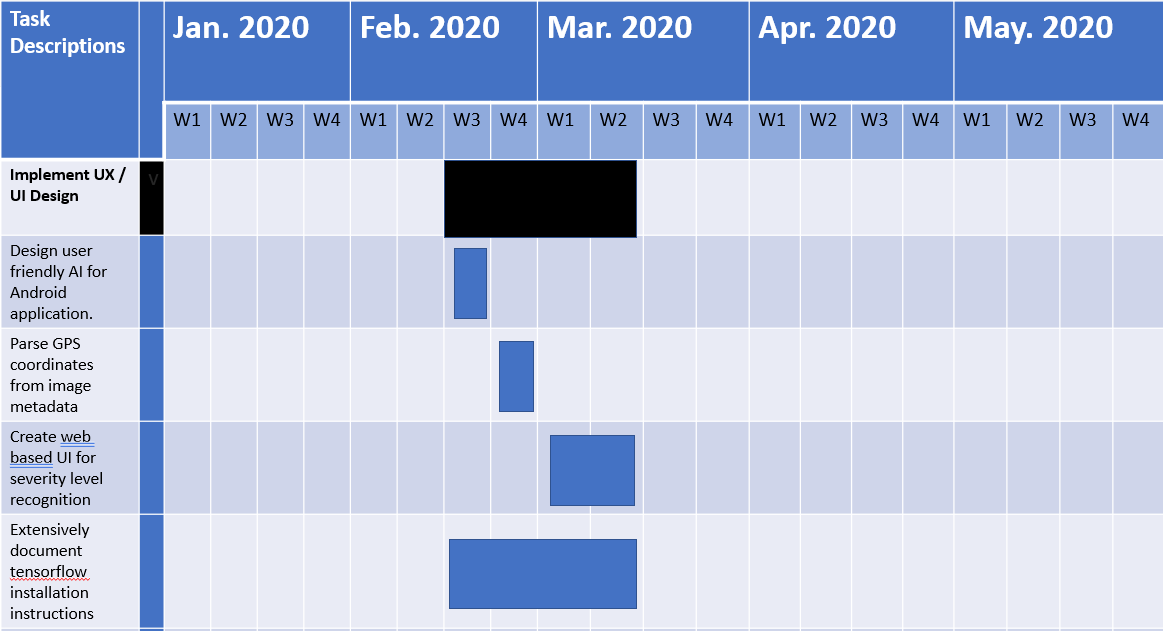 Spring
Timeline
(cont.)
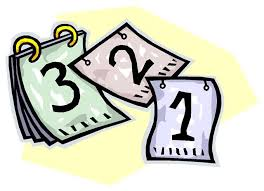 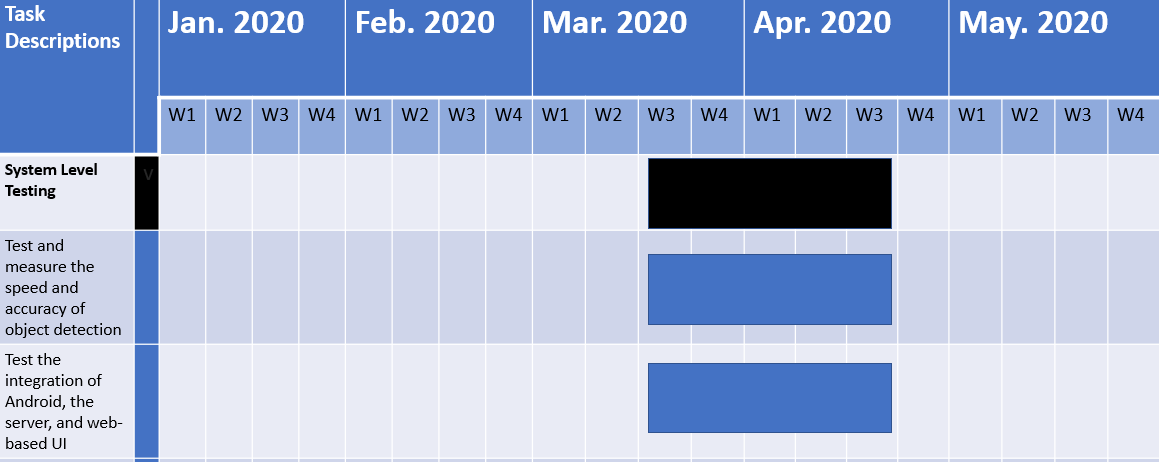 [Speaker Notes: Here is the final part of our timeline which includes integrating the UI and finally doing overall system testing on our final product. While creating these tasks, we tried to make the features the larger steps in the project, and break them down into manageable user stories that we could assign to specific weeks in the semester.]
How is Testing and Simulation performed?
Put a GPS/Location stamp on images/videos collected on the road

Run algorithm in real-time to detect cracks and potholes

Send snapshots of cracks/potholes to server for a later processing
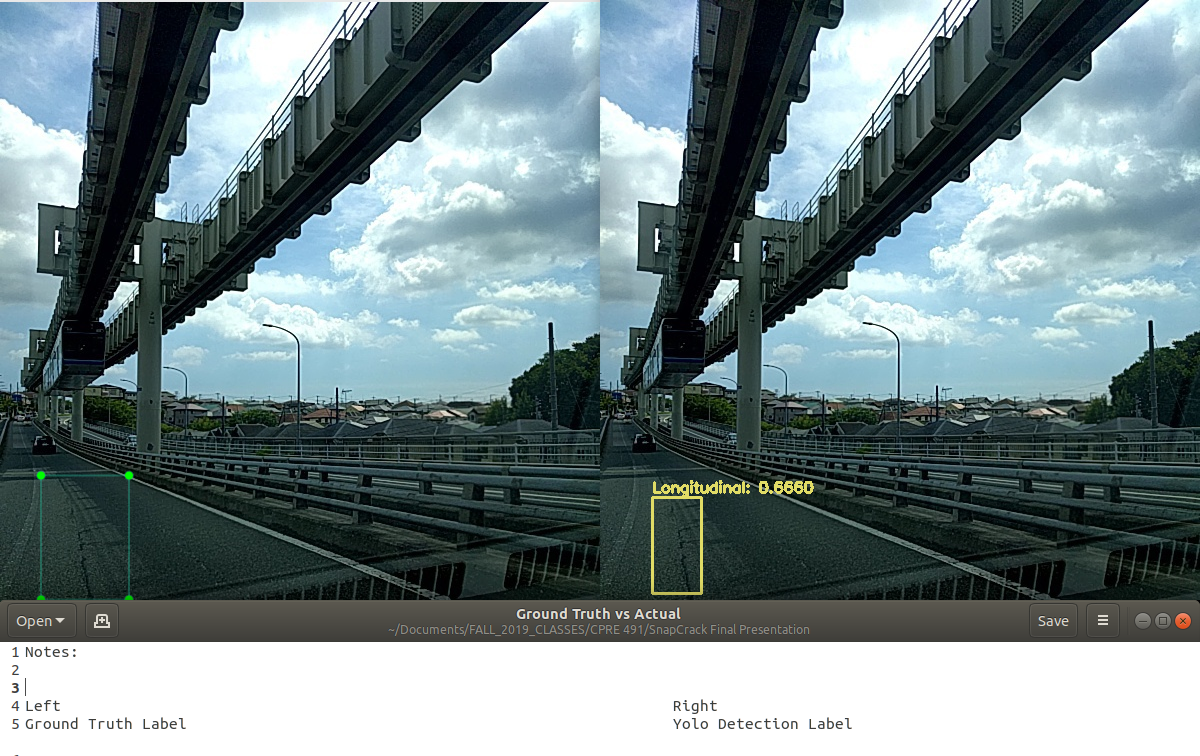 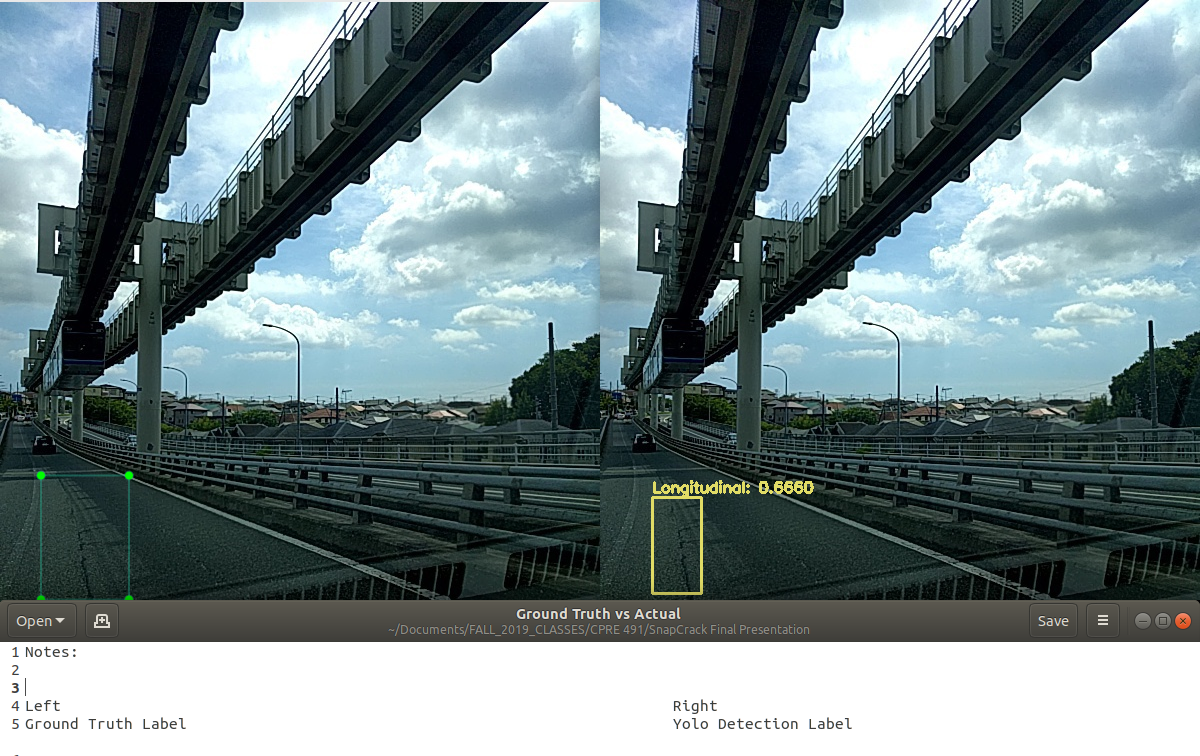 Ground truth label before training yolo v2 weights
Bounding box generated  from inference
[Speaker Notes: Modeste
Feeding ~1500 images. Output after ~30 000 iterations]
Testing for Overfitting Example
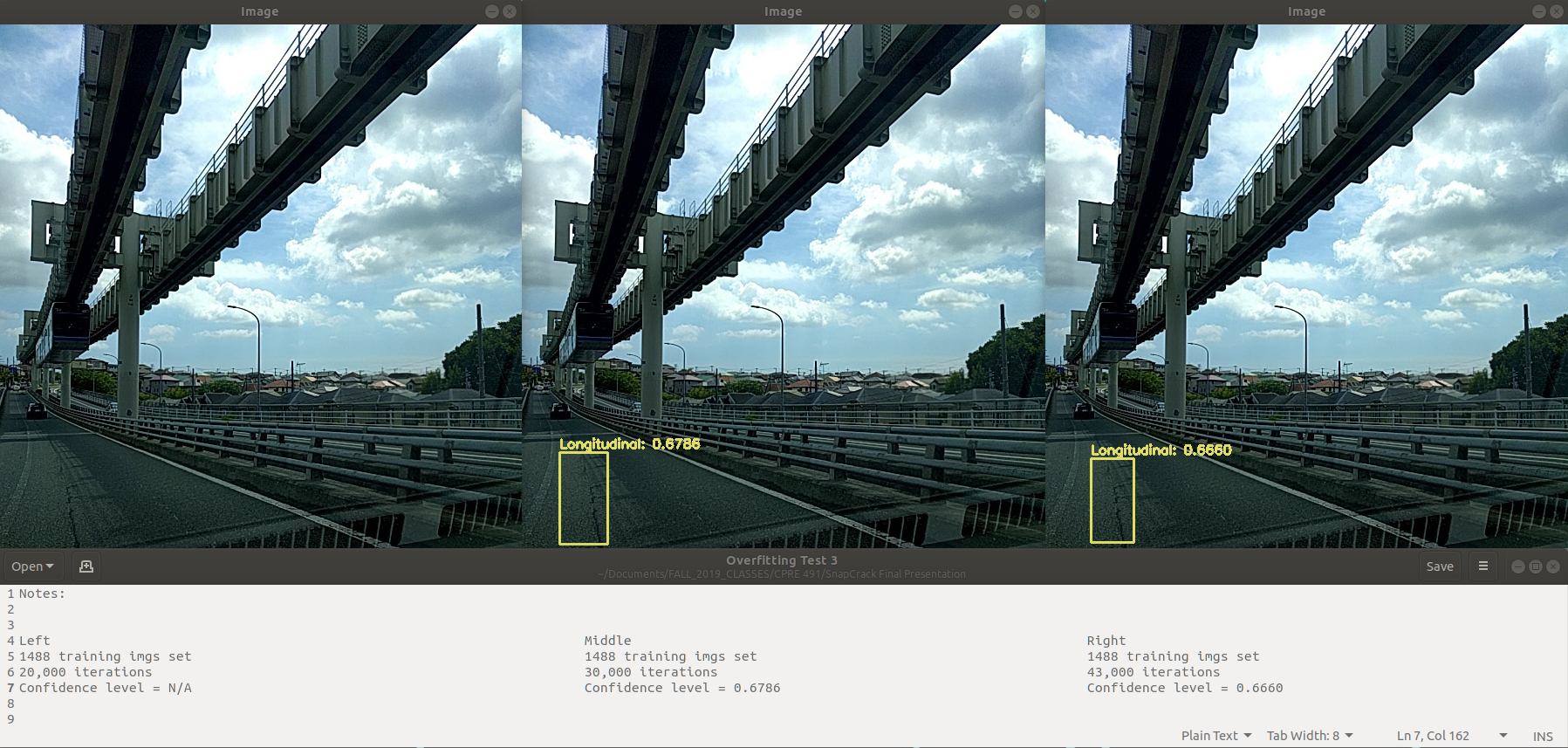 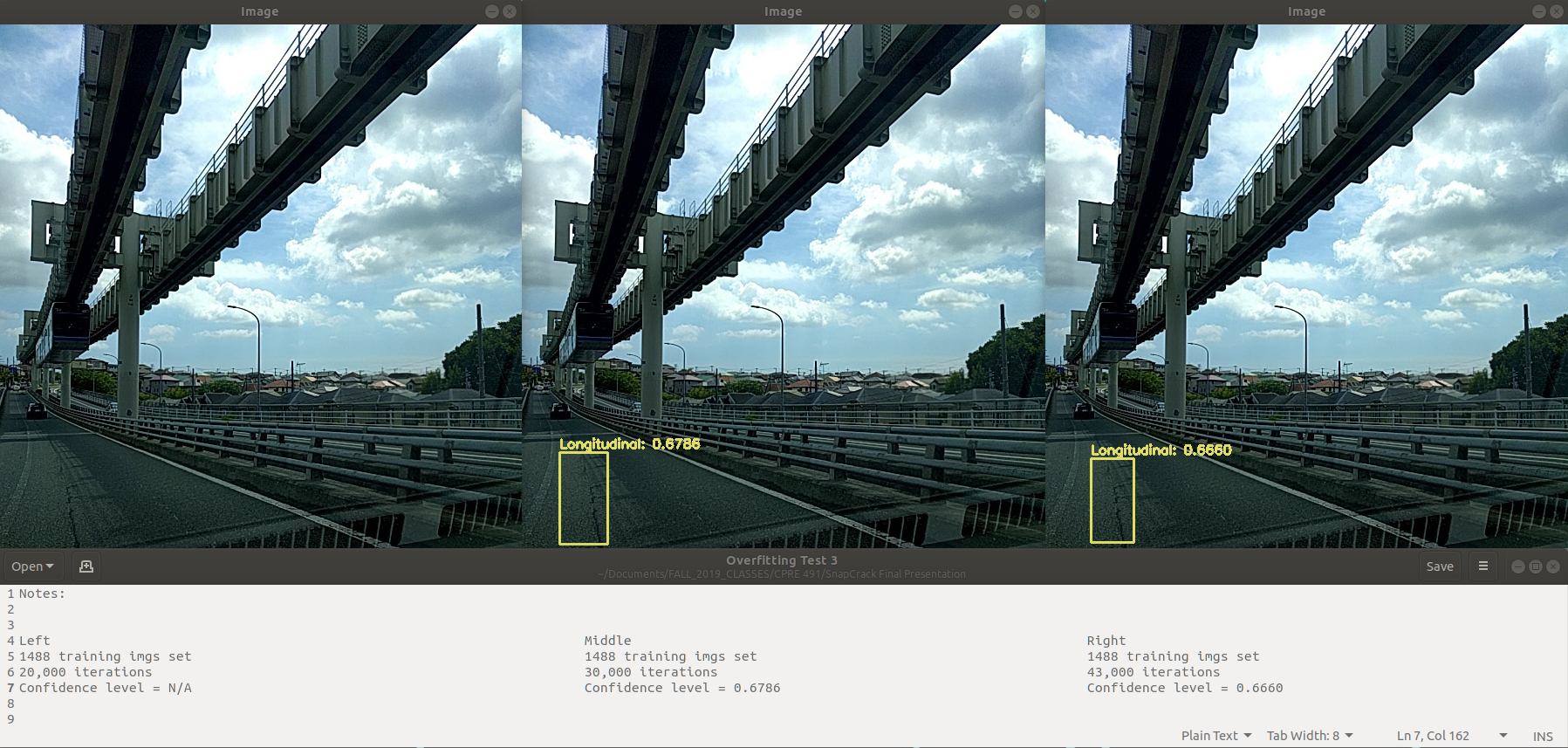 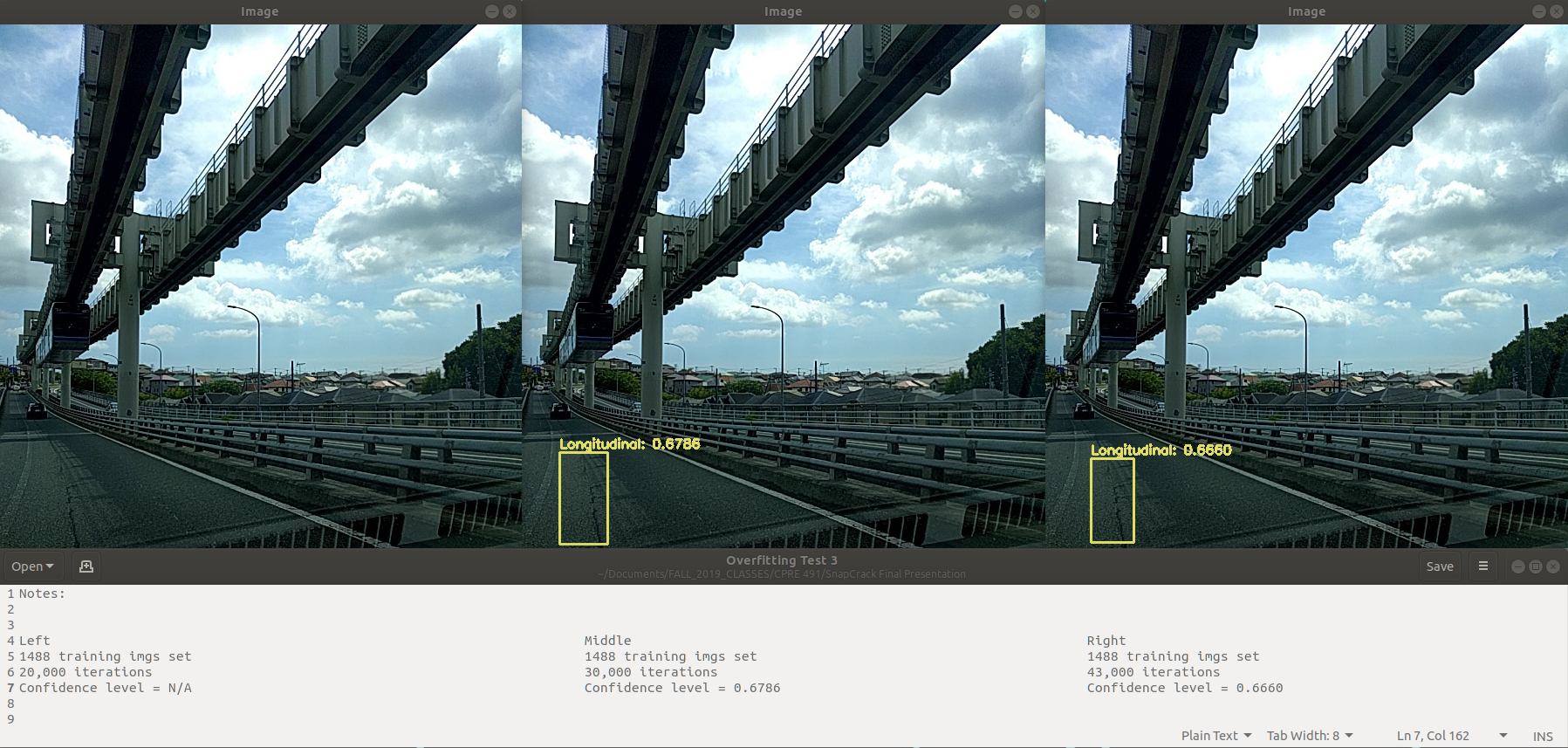 Training Images: 1488
Epochs: 1052
Confidence Interval: 0.6660
Training Images: 1488
Epochs: 526
Confidence Interval: N/A
Training Images: 1488
Epochs: 789
Confidence Interval: 0.6786
[Speaker Notes: Modeste
Feeding ~1500 images. Output after ~30 000 iterations]
Looking Ahead
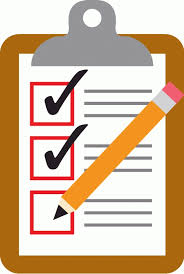 What we are done with
Setting up the environment
Researching detection algorithms
Choosing our software and tools
Starting to create our own data set for training
Setting up server
Experimenting with image transmission to and from the server
Trained a model using an existing dataset
Created video examples to test trained model

What needs to be done
Convert Tensorflow model to Tensorflow Lite
Train our detection algorithm with a custom dataset
Develop Android component
Develop web-UI for displaying data
Integrate the UI, server, and algorithm into one functioning application
Research and develop classification algorithm
Team Member Contributions
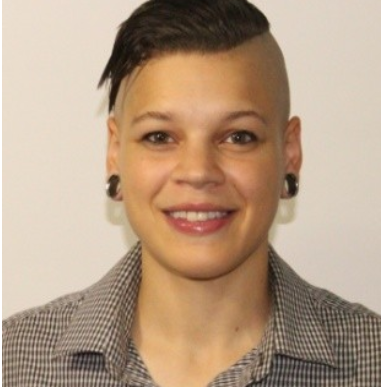 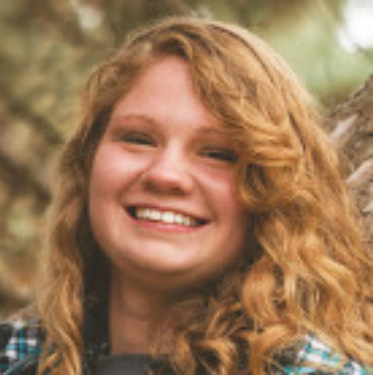 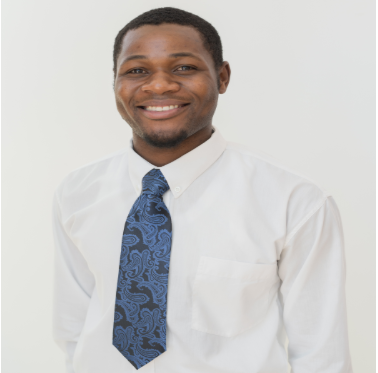 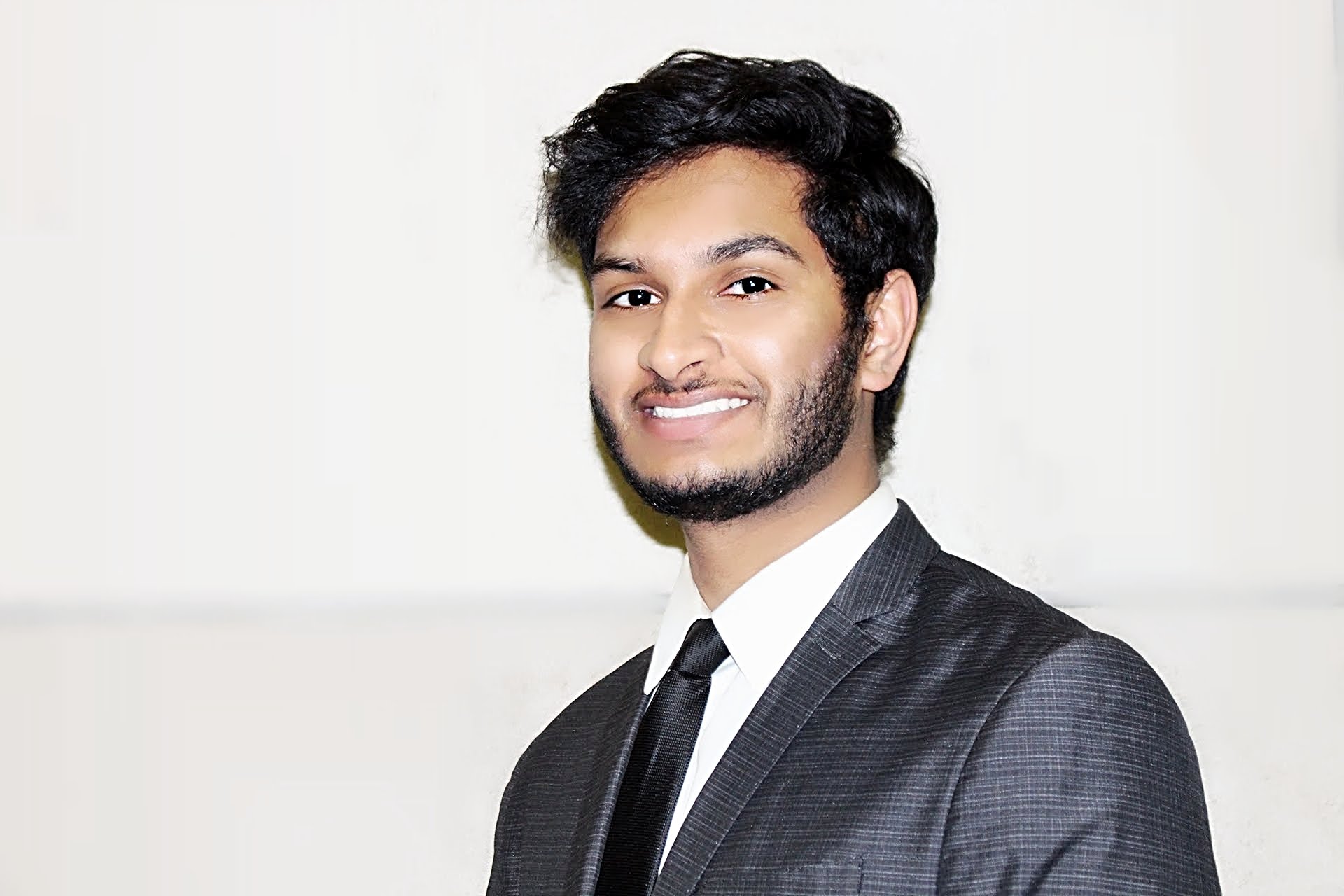 Identified Deep Learning Training Environment
Trained Custom Object Detection Model
Helped identify chosen detection algorithm
Set up training environment
Helped identify chosen detection algorithm
Created prototype videos using trained model
Set up training environment
Created bash script for use in the modifying the data sets.
Set up training environment
Set up node.js modules and require dependencies necessary to compile its  native modules
Set up a MongoDB to run our experiments
Created Android Studio project to implement Node.js